Hans MAYER
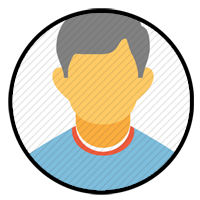 ADRESSE: HAUPTSTRASSE 15, 28000 BREMEN
TELEFON: 01234 567891
EMAIL: mail@mail.com
WEBSITE: www.domain.com
ZIELE
Beschreiben Sie kurz Ihre Karriere, Ihre Hauptkompetenzen für den Job und Ihre Karriereziele . Dies ist eigentlich eine Einführung zu Ihrer Bewerbung.
AUSBILDUNG
BERUFSERFAHRUNG
HAUPTKOMPETENZEN
FIRMENNAME | 2000 – 2003 – Stellung
Beschreiben Sie hier Ihre Aufgaben dieser Stellung. Beschreiben Sie außerdem Ihre Projekte und die erzielten Resultate. 

FIRMENNAME | 2000 – 2003 - Stellung
Beschreiben Sie hier Ihre Aufgaben dieser Stellung. Beschreiben Sie außerdem Ihre Projekte und die erzielten Resultate. 

FIRMENNAME | 2000 – 2003 - Stellung
Beschreiben Sie hier Ihre Aufgaben dieser Stellung. Beschreiben Sie außerdem Ihre Projekte und die erzielten Resultate. 

FIRMENNAME | 2000 – 2003 - Stellung
Beschreiben Sie hier Ihre Aufgaben dieser Stellung. Beschreiben Sie außerdem Ihre Projekte und die erzielten Resultate.
ILLUSTRATOR
PHOTOSHOP
COREL DRAW
DREAMWEAVER
HTML/CSS3
PERSӦNLICHKEIT
LOREM IPSUM
LOREM IPSUM
LOREM IPSUM
LOREM IPSUM
LOREM IPSUM
SPRACHEN
Englisch : Lesen, Schreiben, Sprechen
Deutsch : Lesen, Schreiben, Sprechen
Spanisch : Lesen, Schreiben